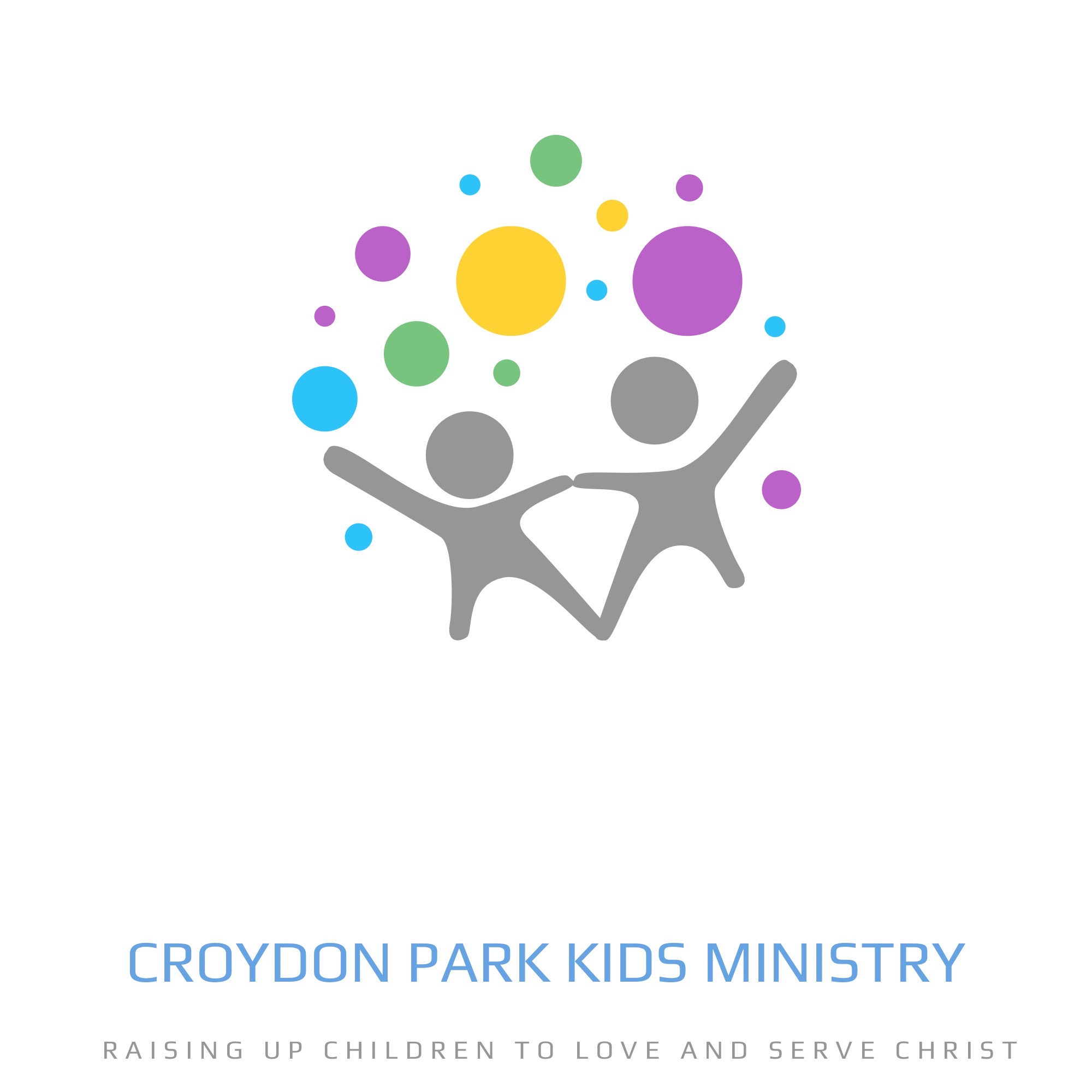 Welcome to Kids Ministry Online  August 2nd, 2020
In God, Through God and FoR God.

Materials courtesy of: Quiz Worx
With parental permission, please take some photos and/or videos and email them to: 
kidsministrycroydonpark@gmail.com Thank you!
A Note For Parents/Carers
Dear Parents/Carers:  Welcome to Kids Ministry Online.  This PPT provides Bible-based resources for your children during this time of having church online.
Kids Ministry exists to raise up children who love and serve Christ..
 Our mission is perfectly summarized in this verse, “So we tell others about Christ, warning everyone and teaching everyone with all wisdom, that we may present everyone mature in Christ." (Colossians 1:28 NLT) 
Giving thanks to God, please join us in praying that your child/children’s heart will be filled with love for Jesus, and a heart to fulfill the Great Commission, both here in Australia and overseas. 

This “presentation” can be used in various ways, e.g.:
 Depending on the child’s age, a parent/guardian/responsible person could guide your child/children through the slides, during the sermon, similar to when the children would usually go down to KM mid-way during the church service.
 Alternatively, you may go through the whole PPT together as a family, in addition to the normal online church service.  
 You could even use parts of the PPT on a Sunday morning, and then incorporate the rest into family devotions throughout the week.
 Perhaps you could even play the songs in the car, and display the memory verse where the kids can easily see it each day!
Thank you for your love and support! Love Georgie and the KM team (kidsministrycroydonpark@gmail.com)
Welcome to KM Online 
Hello from Miss Moose! 
 
http://tinyurl.com/y4wtxhka
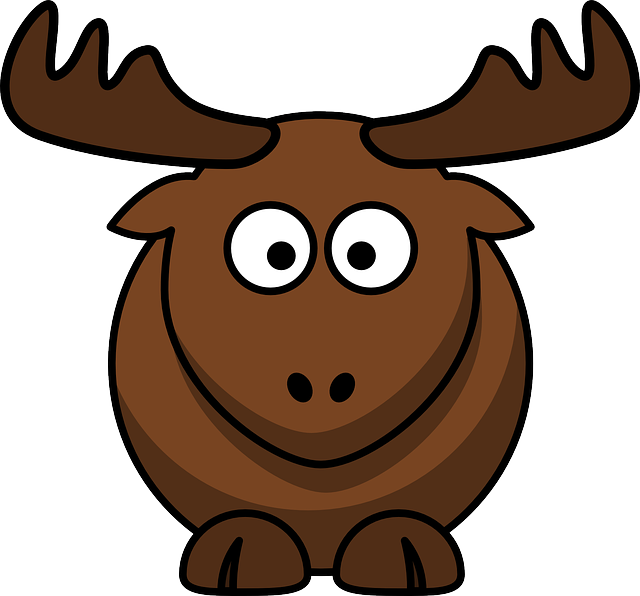 Let’s Pray (Let’s talk to God)
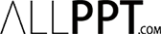 Dear God,

Thank you for all the wonderful things you have 
created. Thank you for all the beautiful living 
creatures and other things surrounding us. 
You are an amazing God! 

I pray for those who do not yet know that you
are our creator and giver of all good gifts. I
ask that will seek to find out more about you, 
and how much you love us. Thank you for
your amazing love. Amen.
Let’s Sing (Songs for July 26th and August 2nd)
Colin Buchanan - My God Is So Big (Please turn on You Tube subtitles) 
https://www.youtube.com/watch?v=tDeokRRPuJo

Lord I Lift Your Name on High (Performed by COS TreeHouse) 
https://www.youtube.com/watch?v=3tWSu9NAFIk

If I Were a Butterfly – As Performed by GNM Sunday School 
https://www.youtube.com/watch?v=JwrkAzaRfYM

He's Got The Whole World in His Hands - Muffin Songs
https://www.youtube.com/watch?v=oEkXzi19Crk&list=PL5NlNQJLqINyvoFsyEocBX17_8q4PhZc9&index=36
12 Then the whole group became quiet. They 
listened to Paul and Barnabas tell about all the miracles and signs that God did through them 
among the people. 

13 After they finished speaking, James said, 
“Brothers, listen to me. 14 Simon has told us how God showed his love for those people. For the 
first time he is accepting from among them a 
people to be his own. 15 The words of the 
prophets agree with this too:

16 ‘After these things I will return. The kingdom
 of David is like a fallen tent. But I will rebuild its 
ruins, and I will set it up.
17 Then those people who are left alive may ask the Lord for help, and the other nations that 
belong to me, says the Lord, who will make it 
happen. 18 And these things have been known
 for a long time.’
Acts 15:12-18(New Century Version)
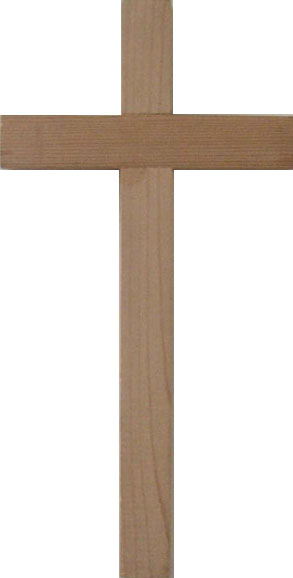 Today’s Bible Story Video From Quizworx
What does it mean to be a real Christian? Do you have to be a certain type of person? Do you
have to do certain things? That’s what some people were saying in Acts chapter 15!

This Kids’ Talk video assures us that the only way to be made right with God is by repenting and accepting Jesus as our King. This is what being a real Christian is all about. And it’s for anyone!
View this Kids’ Talk on Youtube at: 

https://www.youtube.com/watch?v=MOBaxm9D0dY&feature=youtu.be

Many, many, many additional resources have been kindly made available by Quiz Worx to fit with today’s lesson. Please see this week’s KM folder for activity pages + more!
Questions from the Bible Passage and the Video Credit: Quiz Worx
“Does a Christian have to be a certain type of person to be a real Christian? The answer is: No. It’s only by repenting and accepting Jesus as their king that people are made right with God!” 
Who are two people you know that needs to know the good news about the Risen King Jesus? Try to remember to pray for them  
Will doing lots of good things help someone to become a Christian? Why not?   
3. What does anyone need to do to be a real Christian?
Extra Questions:  What did the visitors to the church at Antioch say people needed to do to be real Christians? What had happened to Cornelius to prove he was a real Christian?

*Extension questions are on the next slide, for upper primary kids. Please skip these if they are not relevant to your age *
Extension Questions and Resources  from QuizWorx Family Devotions; Acts 15:1-21
After Paul visited the church in Antioch, some other people came with some strange teaching about how people can be saved. This teaching was so upsetting that all the apostles came together in Jerusalem to discuss if the teaching was true. After the apostles were reminded of what they had seen and what Scripture says, they happily announced that people are only
saved by trusting the Risen King Jesus! 

1. What was it that the people visiting the church of Antioch were teaching?
2. How did Peter, Paul and James show that anyone can be saved just by trusting Jesus?
3. What sort of things might we be tempted to say a person must do to be a real Christian? How does it make you feel to know that anyone can be saved by trusting Jesus?

What could stop Jesus’ mission? How do we see these obstacles overcome? How can I be a part of Jesus’ unstoppable mission?
Acts 16:30-31

Sirs, what must I
do to be saved?

Believe in the
Lord Jesus

And you will
be saved.

Please click here to watch the
Memory verse video: 

https://www.youtube.com/watch?v=W6HWC7yhDR8&feature=youtu.be
Memory VerseActs 16:30-31 (Quizworx)
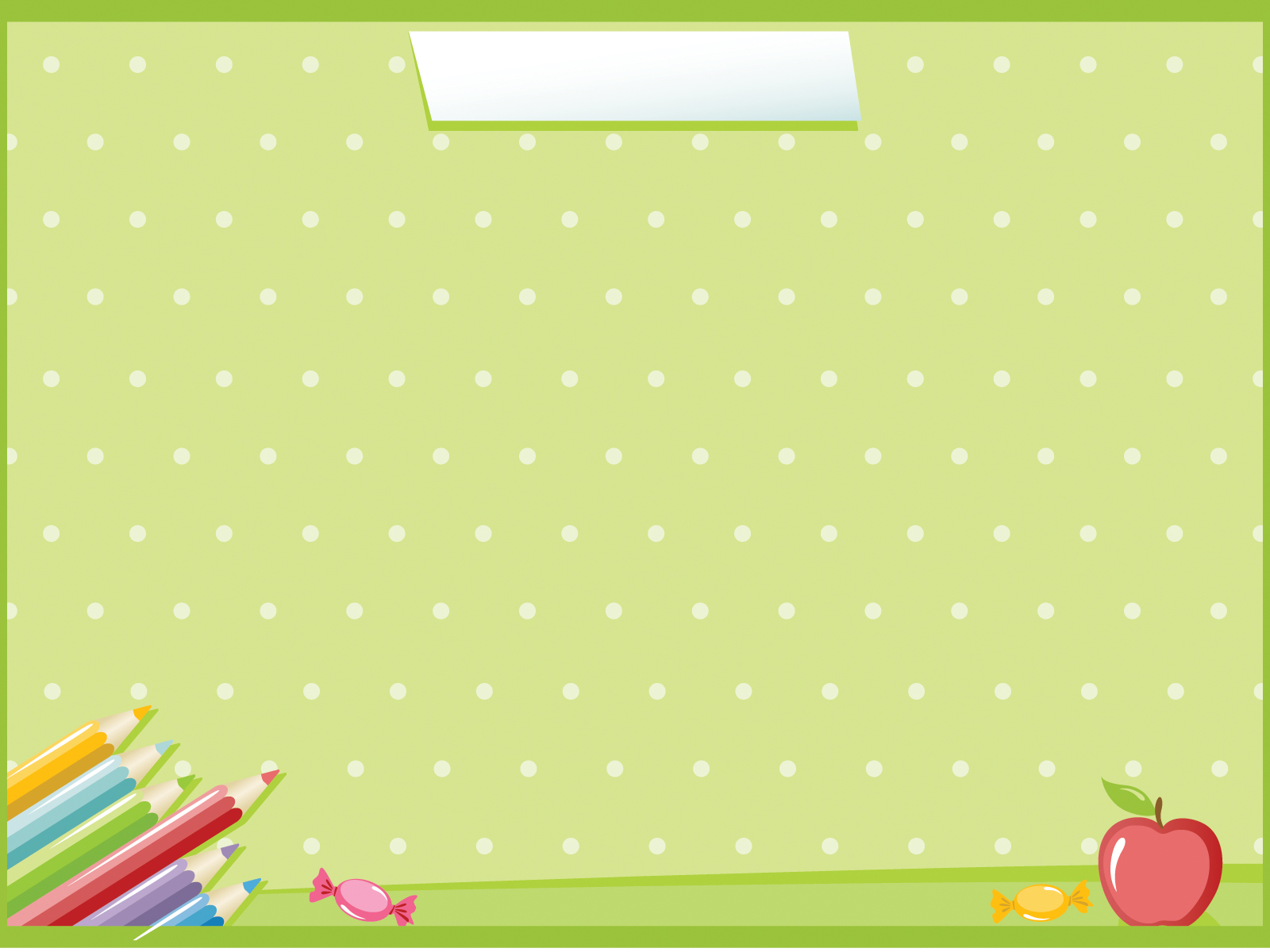 Let’s Pray
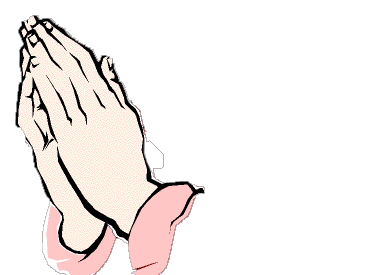 Prayer is talking to God.
You can pray by yourself quietly, or with others out loud
Give thanks that God has sent His Holy Spirit so all people can 
be followers of King Jesus!

Thank God that we don’t need to be or look a certain way to be a real Christian.

Pray that we wouldn’t expect other people to look or act a 
certain way to be accepted as a follower of King Jesus.
https://www.freepptbackgrounds.net/wp-content/uploads/2013/11/School-Days-PPT-Backgrounds.jpg
Prayer Points: As Suggested By QuizWorx
“Soeun, Katherine, Khemrin and 
Ketya Seat are sharing Jesus with people in the country of Cambodia. 

Through training and equipping the local 
Cambodian Christians, their aim is to help
local Christian believers mature in Christ.

Scruff and I interviewed Katherine, 
Khemrin and Ketya about what life is like
 in Cambodia.

We hope and pray that this excites and 
encourages you to faithfully proclaim the Risen King Jesus where you are.”

https://www.youtube.com/watch?v=bGR2Qub7kVQ&feature=youtu.be
Bonus Missionary Video Sharing Jesus Around the World: Seats in Cambodia (From:Quizworx)
Closing Song
“1,2,3,4,5” By Emu KidsRemember: The Mission of the Risen King Jesus Cannot be Stopped!https://www.youtube.com/watch?v=ECYn7r-Zbbg


Don’t forget to get this week’s QuizWorx activities in the KM Folder. There are activities and 
puzzles for all ages! Thank you to our friends at Quizworx! Enjoy 
Numbers 6:24-26 
International Children’s Bible (ICB)

24 “May the Lord bless you and keep you. 25 May the Lord show you his kindness. May he have mercy on you.26 May the Lord watch over you    and give you peace.”


Thank you, Jesus. Thank you, Kids! 
See you next week 